SÜT ENDÜSTRİSİNDE İŞLEM MÜHENDİSLİĞİDers kapsamında sunulan slaytlardaki tüm yazılı ve görsel materyaller; Singh, R.P. Ve Heldman D.R. 2014. Introduction to Food Engineering, 5th Edition, Elsevier Inc., Oxford, the UK, 869 pages. ISBN: 978-0-12-388530-9 ve Baysal, T., İçier, F. (Çeviri Editörleri). 2020. Gıda Mühendisliğine Giriş (Singh, R.P. ve Heidman, R., Introduction to Food Engineering 5. Basımından Çeviri), Nobel Akademik Yayıncılık. Türkiye, 864 sayfa. ISBN: 978-605-320-151-9.künyeli kitaplardan alınmıştır.
Newton Tipi Olmayan Akışkanların Akış Özellikleri
Şu ana kadar, bu bölümdeki tartışmalardan sıvıların ilginç özellikleri olduğu açıktır. Sıvılar yerçekimi altında akarlar ve şekillerini koruyamazlar. Bir sıcaklıkta katı, bir diğer sıcaklıkta sıvı olarak bulunabilirler (örneğin dondurma ve şortening (bir çeşit katı yağ)). Elma sosu, domates püresi, bebek mamaları, çorbalar ve salata sosları gibi ürünler sıvı içerisinde katı maddenin süspansiyonlarıdır. Bir sıvın damlacıkları diğerine daldırıldığında, süt gibi emülsiyonları elde ederiz. Newton tipi olmayan sıvılar zamana bağımlı ve zamandan bağımsız ola rak sınıflandırılabilir. Zamandan bağımsız Newton tipi ol mayan sıvılar küçük bir kayma gerilimi uygulanmasıyla akmaya başlar. Newton tipi akışkanlardan farklı olarak, kayma gerilimi ile kayma hızı arasındaki ilişki şekilde gösterildiği gibi doğrusal değildir. Zamandan bağımsız Newton tipi olmayan sıvıların adları kayma ile incelen ve kayma ile kalınlaşan iki önemli tipi vardır. Bu iki tip sıvı arasındaki fark genellikle görünür viskozite denen terimi hesaba katarak kolayca anlaşılabilir. 
Görünür viskozite Newton tipi olmayan sıvının Newton'un viskozite ya sasına uyduğunu varsayan genel yaklaşım kullanılarak hesaplanır.
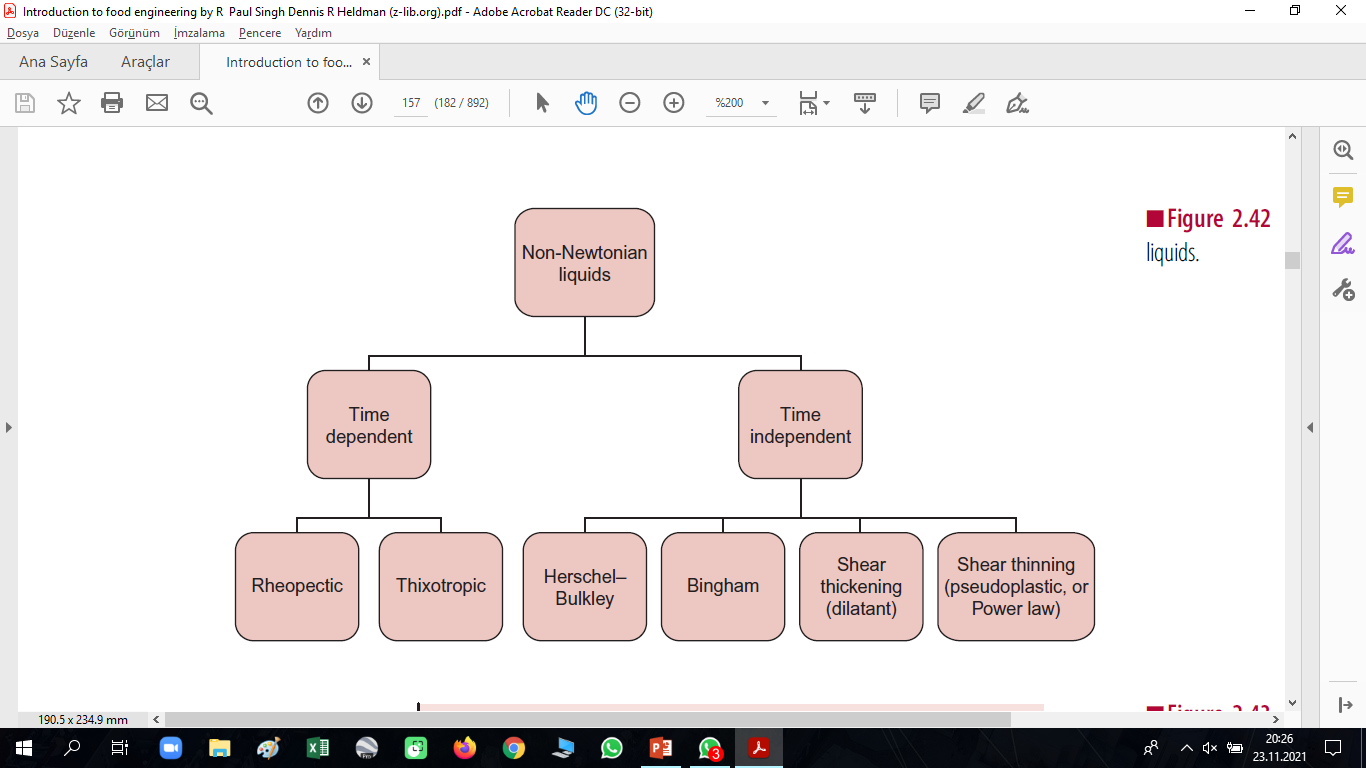 Newton tipi olmayan sıvılar
Zamana Bağımlı
Zamandan Bağımsız
Kayma ile kalınlaşan (dilatant)
Kayma ile incelen (yalancı plastik veya üs yasası)
Herschel Bulkey
Bingham
Reopektik
Tiksotropik
Böylece, seçilen tüm kayma hızlarında, eğrinin üzerindeki noktalardan orijine düz bir eğri çekilir. Bu düz eğrinin eğimi görünür viskozite değerini verir. Bu yöntemi kullanarak, görünür viskozite için elde edilen değerin seçilen kayma hızına bağlı olduğu açıktır. Bundan dolayı, görünür viskozite her zaman onu hesaplamak için kullanılan kayma hızı değeri ile beraber ifade edilmelidir; aksi halde anlamsızdır. Kayma ile incelen sıvı için, kayma hızı arttıkça görünür viskozite azalır; böylece, bu sıvıların tanımlanmasında kayma ile incelen ismi kullanılır. 
Kayma ile incelen sıvılara ayrıca yalancı plastik veya üs yasası sıvıları da denir. Kayma ile incelen bazı sıvı örnekleri yoğuşmuş süt, meyve püresi, mayonez, hardal ve sebze çorbalarıdır. Kayma ile kalınlaşan ürünler bir kavanozda çalkalandığında, daha "akışkan" hale gelirler. Benzer şekilde, eğer bu ürünler karıştırıcıda şiddetli şekil de karıştırılırsa, viskoziteleri karışmalarına yardımcı olacak şekilde azalır. Kayma ile incelme davranışını açıklamak için pek çok sebep vardır. Çıplak gözle homojen gibi görünen bir sıvı, aslında içine daldırılmış mikroskobik parçacıklar içerebilir. Bu sıvı kayma gerilimine maruz kalırsa, rastgele dağılmış parçacıklar kendilerini akış yününde konumlayabilir; benzer şekilde, sarılı parçacıklar şekil değiştirebilir ve akış yönünde uzayabilir. Topaklaşmış parçacıklar daha küçük parçacıklara dönüşebilir. Kayma etkisiyle oluşan bu tip modifikasyonlar, bu gibi akışkanların akışını geliştirebilir ve "akışkanlıkta" artış sağlanır. Bu olaylar genellikle geri dönüşümlüdür. Bundan dolayı, kayma
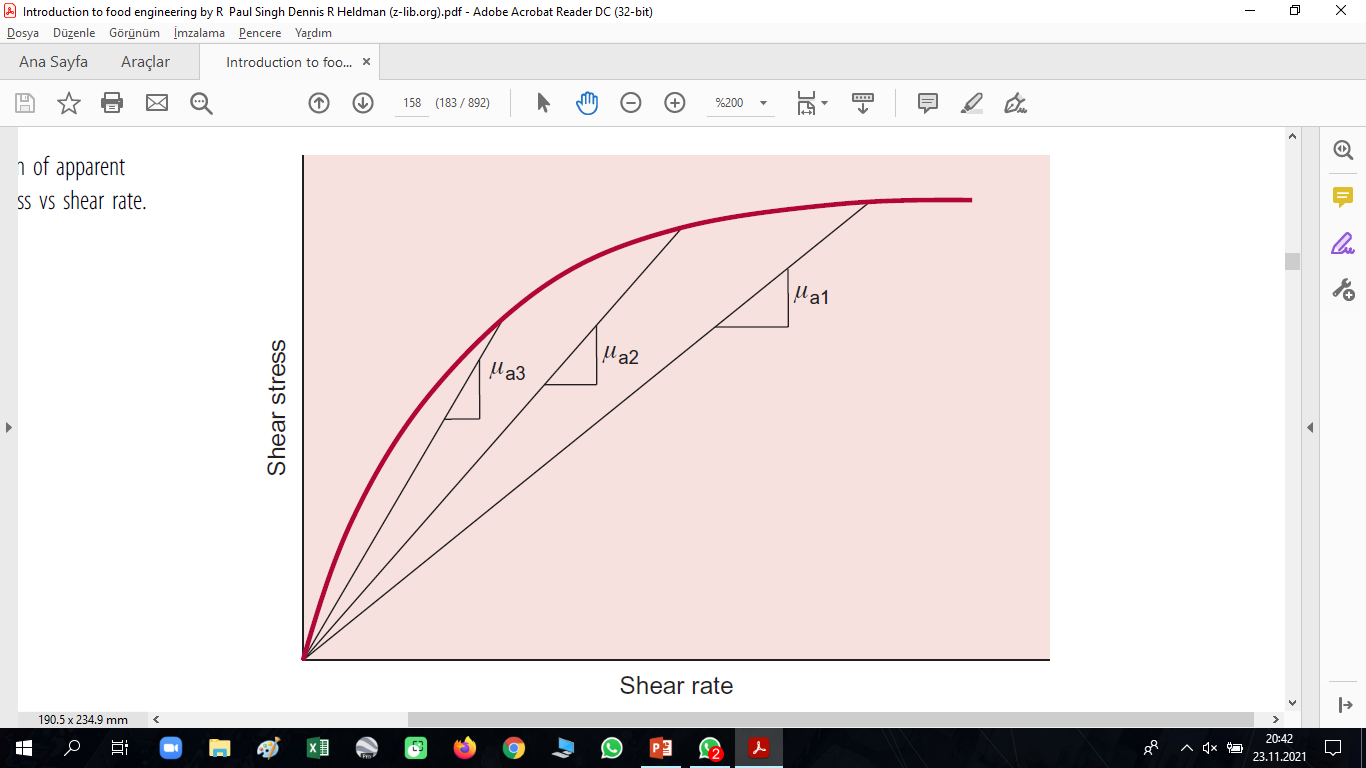 Kayma Gerilimi
Kayma Hızı
etkisi durdurulduğunda, belli bir geçiş süresinden sonra, parçacıklar ilk şekillerine geri döner- uzamış parçacıklar tekrar kıvrılır ve ayrılmış parçacıklar yeniden bir araya gelebilir. Düşük (≤ 0.5 s¹) veya yüksek (> 100 s¹) kayma hızlarında viskozitedeki değişimin şekilde görüldüğü gibi oldukça küçük olduğunun farkına varılmalıdır. Bundan dolayı, kayma ile incelen akışkanların reolojik özelliklerini ölçmede, 0.5 s¹ ile 100 s¹ arasındaki kayma hızları kullanılır.
Bazı sıvı gıdalarda, işlem basamakları akış özelliklerini değiştirebilir. Örneğin, çiğ yumurta 21°C'de Newton tipi bir sıvıdır, ama donmuş tüm yumurta çözüldüğünde, özellikleri kayma ile incelen sıvınınkine ben zer. Benzer olarak, taze elma suyu Newton tipi bir sıvıdır, ancak konsantre meyve suyu (pektinden arındırılmış ve filtre edilmiş) kayma ile incelen bir sıvıdır. 
Eğer kayma hızındaki artış görünür viskozitede bir artışa sebep olursa, bu durumda sıvı kayma ile kalınlaşan (veya bazen dilatant sıvı denir) olarak adlandırılır. Kayma ile kalınlaşan sıvılara örnek suda `'lık mı sır nişastası süspansiyonudur. Kayma ile kalınlaşan sıvılarda, görünür viskozite kayma hızı ile artar. Bu sıvılar yüksek kayma hızlarında "daha katı" hale gelir. Çoğunlukla, bu sıvılar süspansiyondur-plastikleştirici gibi davranan sıvıdaki katı parçacıklar. Düşük kayma hızlarında, sıvı katı parçacıkları iyice yağlanmış halde tutmak için yeterlidir ve süspansiyon neredeyse Newton tipi sıvı gibi akar. Ancak, kayma hızı arttıkça, katı parçacıklar tüm hacim artarken yarık oluşturarak ayrılmaya başlar. Bundan dolayı, onlara dilatant sıvılar denir. Sıvı bu durumda plastik leştirici özellik gösteremez. Sonuç olarak, tüm süspansiyon akışa daha dirençli hale gelir.
Görünür viskozite
Kayma Hızı
Newton tipi olmayan sıvıların bir diğer önemli sınıfı herhangi bir tepkiden önce eşik geriliminin uygulanmasını gerektirir. Örneğin, domates ketçaplarının bazıları belirli bir eşik gerilim uygulanmadan akmayacaktır. Bu tip sıvılar için, kayma gerilimi-kayma hızı grafiği şekilde gösterildiği gibi orijinden geçmez. Eşik gerilimi uygulamasından sonra, bu sıvıların tepkisi Newton tipi sıvılara benzerdir; bu durumda Bingham plastik olarak adlandırılırlar. Diğer yandan, eşik gerilim uygulandıktan sonra sıvının tepkisi kayma ile incelen si viya benzer ise, bu durumda bu sıvılara Herschel-Bulkley akışkanları denir. Akış için eşik gerilimi gerektiren bu sıvılar durgun halde iken düşük seviyede kayma kuvvetine direnen parçacık içi veya moleküller arası ağa sahip olan yapı olarak görülebilir. Eşik gerilimin altında, materyal katı gibi davranır ve yerçekimi kuvvetinden dolayı yatay yüzey de düzleşmez. Ancak, uygulanan gerilim ağı beraber tutan kuvvetleri aştığında materyal akmaya başlar. Zamana bağımlı Newton tipi olmayan sıvılar kayma gerilimi uygulandıktan belirli bir sonlu zaman sonra sabit bir görünür viskoziteye erişirler. Bu tip sıvılara tiksotropik materyaller de denir; belirli nişasta macunları örnek olarak verilebilir. Newton tipi olmayan özellikleri ifade etmek için basit bir matematik sel model kullanılabilir. Bu model Herschel-Bulkley olarak adlandırılır:



Çikolatanın akış verilerini yorumlamada kullanılan bir diğer model aşa ğıda verilen Casson modelidir:
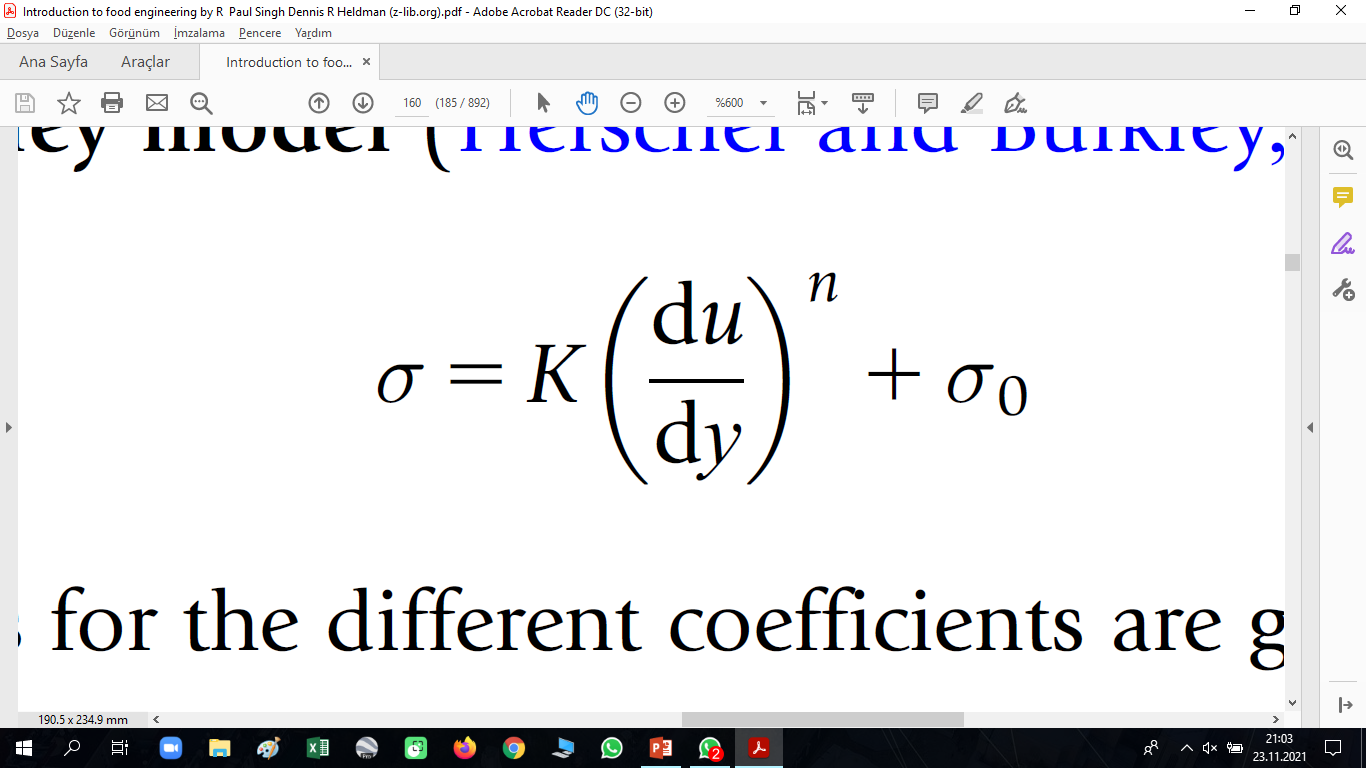 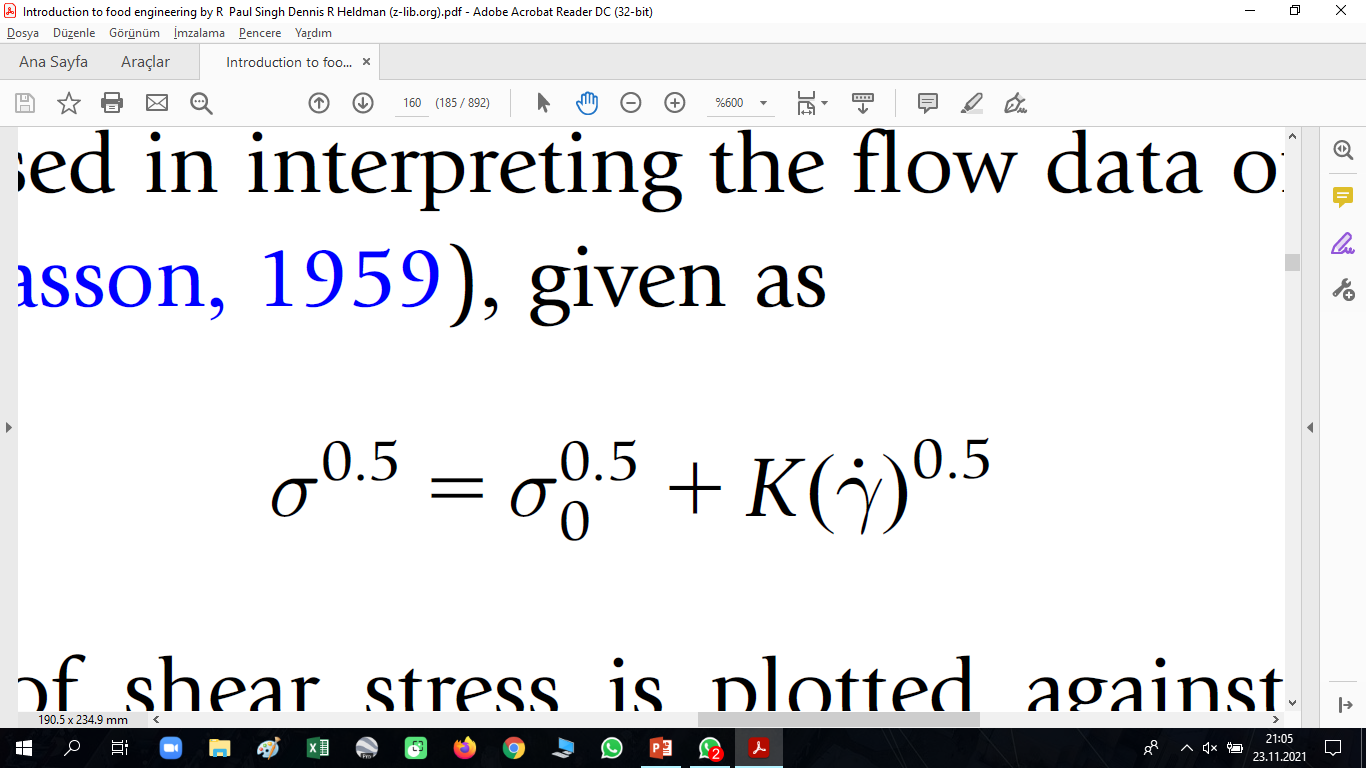